Chapter 07
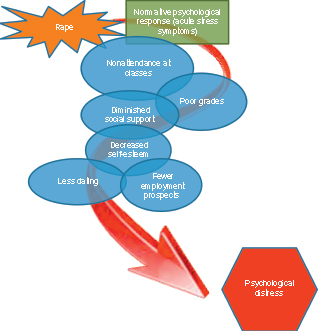 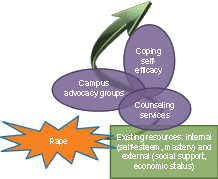 Figure 1 Conceptual illustration of resource loss and gain spirals following a rape.
From Stress:  Concepts, Cognition, Emotion, and Behavior,
Copyright © 2016 Elsevier Inc. All rights reserved.
2